Сама мала, а ума придала.Хоть не шляпа, а с полями,Не цветок, а с корешком.Разговаривает с намиВсем понятным языком.
Сказка в гости нас зовёт
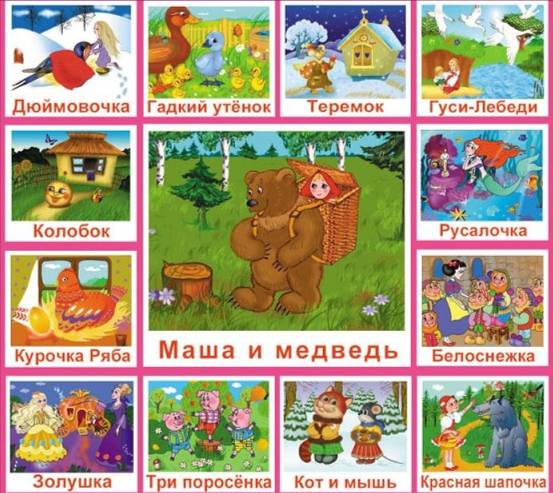 Игра «Внимательный читатель»
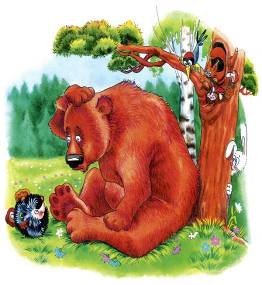 Колобок
Сказка «Кот и лиса»
Подведение итогов.
Обращение к детям:Я к вам обращаюсь, товарищи ,дети:Полезнее книги нет вещи на свете!Пусть книги друзьями заходят в домаЧитайте всю жизнь, набирайтесь ума!
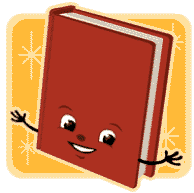